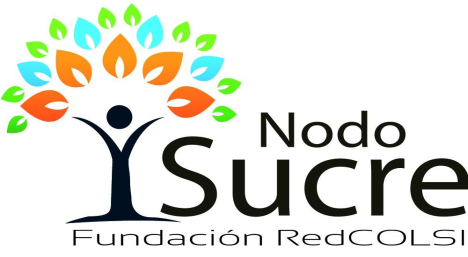 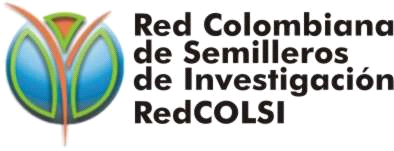 Formatos de evaluación de Propuestas, investigación en curso, investigación terminada e innovación
No se trata de vencer al estudiante sino de brindarle sugerencias para que mejore su Proyecto
Formación en y para la Investigación
Utilizar lenguaje científico y poder expresar este lenguaje
Evaluación de Propuesta
Evaluación de Propuesta
Evaluación de Investigación en Curso
Evaluación de Investigación en Curso
Evaluación de Investigación Terminada
Evaluación de Investigación Terminada
Evaluación de Innovación
Evaluación de Innovación
Puntaje de evaluación para ganar Aval
¡Gracias por su atención!
Elaboro Bebaba